Discrete Ch. 3
Warm Up and Agenda
Label these assets as discrete or continuous : 
Painting 
Land
Cake 
Jewelry 
Pizza 



Piece of candy 
House
boat
Turn in your homework 
Work on Warm Up 
Finish Ch. 3 introduction 
Discuss The Divider-Chooser Method (Fair Division Method #1) 
Independent practice/homework
Ch. 3 Assumptions…
Rationality 
Each of the players is a _____________, rational entity seeking to maximize his/her share of the assets. 
Cooperation 
The players are _____________ participants and accept the rules of the game as binding. After a finite number of moves, the game _______________ with a division of the assets. 
Privacy 
Players have _________ useful information on the other players’ value systems and thus what kind of moves they are going to make in the game (not exactly 100% realistic—think siblings, friends) 
Symmetry 
Players have ________________ rights in sharing the assets.
Example 1
How much would this slice of cake be worth to her?
Mrs. Leahy buys a half chocolate, half vanilla cake for $20. She values chocolate 3 times as much as she does vanilla. 

How much is the chocolate half worth to her? How much is the vanilla half worth to her?
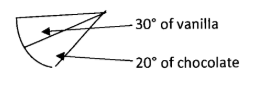 Example 2
How much would this slice of cake be worth to him?
Mr. Record buys a cake that is 1/3 of each vanilla, chocolate, and strawberry. He values vanilla twice as much as chocolate and strawberry twice as much as vanilla. If the whole cake costs $14, how much is each individual flavor worth?
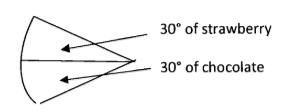 The Divider-Chooser Method
When _________ players are dividing a continuous asset, the standard method used is the divider-chooser method. 
Also known as “you cut, I choose” 
Steps: 
Player 1, called the ___________, divides S into two shares
Player 2, called the ___________, picks the share he/she wants, leaving the other share to the divider.
Ex. 1 (pg. 73)
Step 1: Draw the cake with the two different values for Damian and Cleo 




Step 2: Damian divides the cake 
Step 3: Determine if it is fair by examining if each person received their fair share or more. 


Do you think that it’s better to be the divider or the chooser?
On their first date, Damian and Cleo go to the county fair. They buy jointly a raffle ticket, and as luck would have it, they win a half chocolate-half strawberry cheesecake. 
Damian likes chocolate and strawberry equally well, so in his eyes the chocolate and strawberry halves are equal in value. On the other hand, Cleo hates chocolate (she is allergic) and so in her eyes, the value of the cake is 0% for the chocolate half, 100% for the strawberry part. Once again, to ensure a fair division, we will assume that neither of them knows anything about the other’s likes and dislikes (this is a first date after all…) 
Let’s use divider-chooser method to see how they might divide this cake…
Warm Up and Agenda
Carol buys a cake that is 1/4th each of Vanilla, Chocolate, Peach, and Strawberry. She values chocolate twice as much as peach, vanilla three times as much as chocolate, and strawberry half as much as vanilla. The whole cake cost $36. 
How much is each flavor worth to her?


How much would a slice of cake be worth that is 20% peach and 10% strawberry?
Turn in homework to the tray 
Complete and discuss warm up 
Lone Divider Method Notes 
Independent Practice/Homework
Lone-Divider Method
Let’s start with 3 players…
Step 0: Preliminaries 
Decide who will be the divider (D) and who will be the choosers (C1 and C2)
Step 1: Division
D divides the cake into three shares (s1, s2, and s3) of which he views as equal in value. 
Step 2: Bidding 
C1 declares which of these three pieces are fair shares to her. Independently C2 does the same. These are the bids. A choosers bid must list every single piece that he or she would consider to be a fair share. 
Step 3: Distribution 
Two types of pieces – C pieces (chosen) and U pieces (unchosen). Distribute based on the bids given in step 2.
Started in 1943 – Hugo Steinhaus came up with a clever way to extend the idea of Divider-Chooser to three players, one of whom plays the role of divider and the other two  who play the role of choosers. This method was then generalized to any number of players N (one divider and N – 1 choosers).
Example 3.4
Dale, Cindy, and Cher are dividing a cake uses Steinhaus’s lone-divider method. They draw cards from a deck and Dale draws the low card and has to be the divider. He divides the cake into three pieces (s1, s2, and s3). The table shows the value of the three pieces in the eyes of each of the players. 
Which pieces are the C pieces and which are the U pieces? 

What are the possible distributions?

Is there an optimal distribution?
Example 3.5
Same thing, but what if both choosers choose only one piece as fair…and it’s the same piece? 

The least desirable piece goes to the divider 
The remaining two shares are joined to form one large share and then divider-chooser is played between the two choosers.
Lone-Divider Method for More than 3 players…
Step 0: Preliminaries 
Decide who will be the divider (D) and the remaining players will be the choosers
Step 1: Division
D divides the cake into the same number of shares as there are players. 
Step 2: Bidding 
All players bid—make a list of ALL the pieces they consider to be fair pieces of the set. 
Step 3: Distribution 
Distribute based on the bids given in step 2.